Underground Storage TankEnforcement Update
Underground Storage Tanks  and 
Solid Waste Disposal Control Board
February 5, 2020
Kate Harper, Environmental Consultant
[Speaker Notes: Tonya]
ENFORCEMENT OVERVIEW
The Division issued 21 orders between  November 22, 2019 and January 15, 2020.
Of the orders that have gone final:
2 are in Final Status 
3 are in Final – Probation Status
The Division had 1 order resolved since the previous board meeting.
[Speaker Notes: Mark]
Appealed Order – Resolved
Summary of UST19-0103
Fac. ID No. 9-790812 / Hajjeh Express Center
Director's Order signed October 8, 2019
Appealed on December 2, 2019
Order for:
Failure to monitor tanks at least monthly for releases
Failure to cooperate
Civil Penalty – $15,360.00

Resolution: Upfront penalty of $1,280.00 and must attend tank school within 12 months of effective date of settlement agreement.  Remainder of penalty is contingent on tank school attendance.
[Speaker Notes: Mark]
Final Order
Summary of UST16-0056
Fac. ID No. 8-380038 / Ko-Ko Market
Director’s Order signed July 8, 2019
Final on December 23, 2019
Violations Addressed on Director’s Order
Failure to have a field-installed cathodic protection system designed by a corrosion expert
Failure to tightness test the UST system no later than 6 months, but no sooner than 3 months, following the addition of anodes
Failure to cooperate
Civil Penalty – $5,280.00
The case is currently in the Office of General Counsel.
[Speaker Notes: Mark]
Final Order
Summary of UST19-0090
Fac. ID No. 2-730038 / Lehigh Gas Wholesale Services, Inc.
Expedited Director’s Order signed November 26, 2019
Final on January 13, 2020
Violations Addressed on Director’s Order
Failure of tanks installed on or after July 24, 2007 to meet interstitial monitoring requirements
Failure of piping installed on or after July 24, 2007 to meet interstitial monitoring requirements
Civil Penalty – $12,400.00
The case is currently in the Office of General Counsel.
[Speaker Notes: Mark]
Final-Probation Order
Summary of UST19-0128
Fac. ID No. 3-540078 / Marathon Mart
Expedited Director’s Order signed December 20, 2019
Final on January 26, 2020
Violations Addressed on Director’s Order
Failure to monitor tanks at least monthly for releases
Penalty:
Upfront – Tank School
Contingent – $6,400.00
The Respondent has already attended tank school.
Final-Probation Order
Summary of UST19-0139
Fac. ID No. 4-670105 / Rickman Marathon
Expedited Director’s Order signed December 20, 2019
Final on January 26, 2020
Violations Addressed on Director’s Order
Failure to conduct annual line tightness test or monitor piping monthly
Penalty:
Upfront – Tank School
Contingent – $8,000.00
The request to attend tank school was received January 8, 2020.
Final-Probation Order
Summary of UST19-0142
Fac. ID No. 9-791396 / Z and H, Inc.
Expedited Director’s Order signed December 20, 2019
Violations Addressed on Director’s Order
Failure to install overfill prevention system
Penalty:
Upfront – Tank School
Contingent – $2,000.00
The request to attend tank school was received January 3, 2020.
Questions?
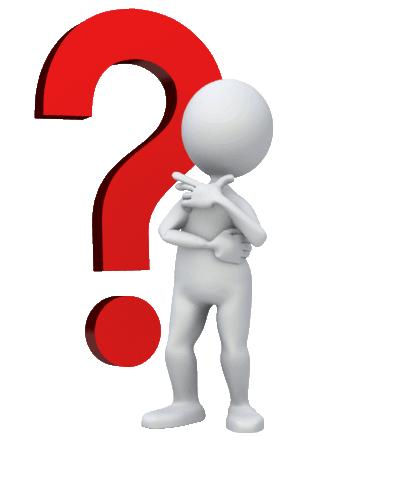